Figure 2. Analysis of the contribution of the Cbr1-Fam3b region to the Mmu16-associated performance in the Morris water ...
Hum Mol Genet, Volume 23, Issue 3, 1 February 2014, Pages 578–589, https://doi.org/10.1093/hmg/ddt446
The content of this slide may be subject to copyright: please see the slide notes for details.
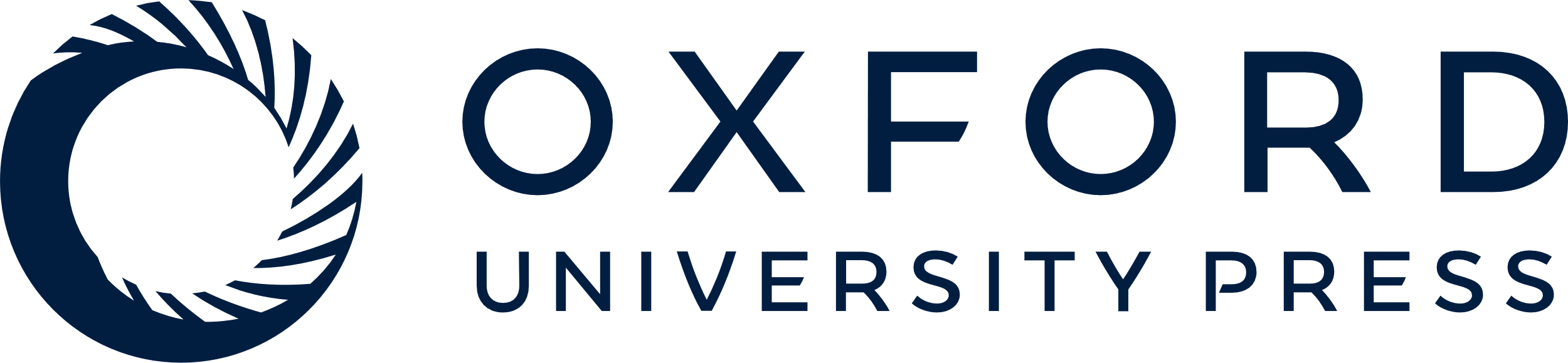 [Speaker Notes: Figure 2. Analysis of the contribution of the Cbr1-Fam3b region to the Mmu16-associated performance in the Morris water maze test by the mouse models of DS. The Dp(16)1Yey/+ (n = 11), Dp(16)1Yey/Ms1Rhr (n = 10) and the wild-type control mice (n = 11) were examined in the Morris water maze. (A) Latency to locate the platform (s). (B) Path-length to locate the platform (m). (C) Swimming speed (m/s). (D) The relative amount of time spent in different quadrants during the probe test 1 day after the end of the training trials.


Unless provided in the caption above, the following copyright applies to the content of this slide: © The Author 2013. Published by Oxford University Press. All rights reserved. For Permissions, please email: journals.permissions@oup.com]